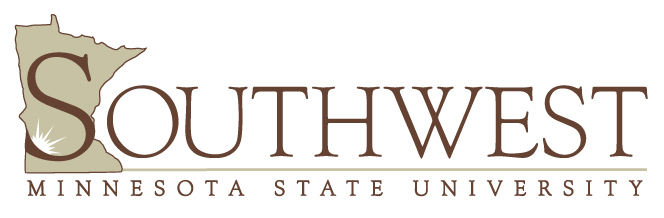 College Now: Expectations and Opportunities
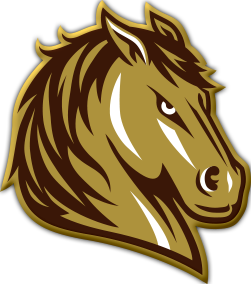 Jessica Mensink
Assistant Director of College Now
Jessica.Mensink@smsu.edu
507-537-6390
SMSU College Now Summer Workshop: August 4th, 2020
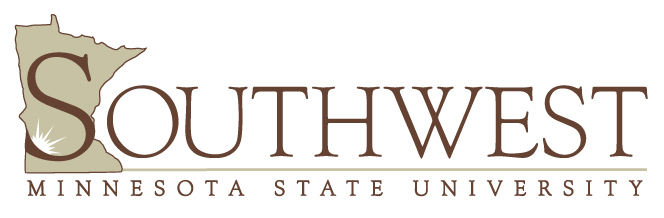 High School Liaisons
Each school has designated one individual to be their high school liaison for the College Now program.

This is the contact I will be in touch with regarding important information, deadlines, etc.  Please make sure they are passing information along accordingly.

The liaison list can be found on the College Now website under the workshop tab.  Please let us know of any changes to your school’s liaison if necessary.
SMSU College Now Student Eligibility
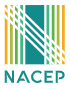 New Appeal Process
The appeal process is completely online now.

Students will need to have applied to SMSU before starting the appeal process as they will need a StarID/password and be associated with SMSU in order to log into the appeal form.

Students will need:
An online appeal form (submitted by student)
A personal letter (submitted by student)
A recommendation letter…template is available online.  (submitted by liaison)
High school Transcripts and test scores (submitted by liaison)

The appeal process must be completed within the first 5 days from the start of the course.  Can be completed earlier if possible.

Step-by-step instructions for this process can be found online on our College Now website and will be e-mailed to liaisons at the start of the school year.
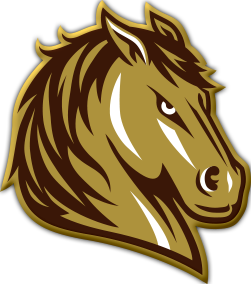 Registration
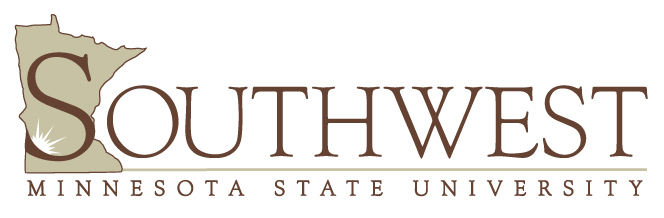 Students needing to complete the application, should do this step right away on the first or second day of class.

Students will register themselves through the SMSU E-Services website.  Have students double check their schedule to ensure they are registered correctly.

Step-by-step instructions for this process can be found online on our College Now website and will be e-mailed to liaisons before the start of the year.

Roster verification should be completed immediately after the 10th day.  Email with any missing students

No late registrations allowed following billing
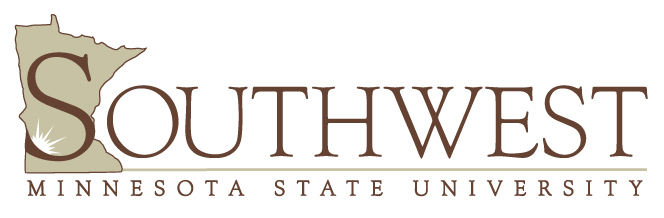 StarID Information
IMPORTANT:  Each student should only have one StarID within the Minnstate system

If they are unable to get logged into e-services or any other application using their StarID and password, have them attempt to reset their password

When resetting a password, have the student pay attention to the StarID that is provided once the password is set

Students should use a personal email address that they check regularly and will have access to later on after graduation
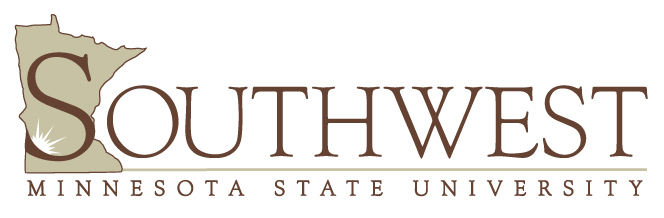 Troubleshooting:Common Error Messages
StarID/Password are invalid
Students should use the self-service page to reset/retrieve their correct information

Cohort Error
Students should check on application status and then wait three business days after applying to register.  If they still have the cohort error, contact me.

Student Hold
If a sophomore, make sure transcripts and test scores have been submitted to SMSU.
If applied for PSEO at SMSU, contact me to remove the hold.
If taking classes at another institution, contact that institution to have the hold temporarily removed for registration.
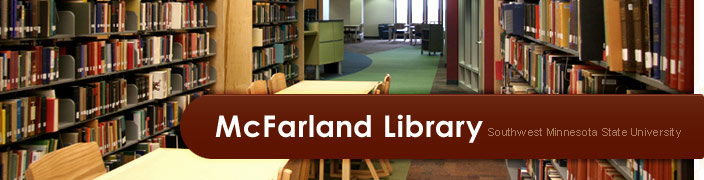 Resources Available
Library
Writing Center
Tutoring Services
Disability Services
Student admission to 
athletic 
music
fine art events
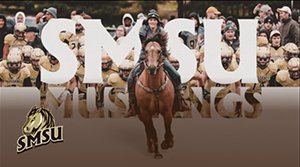 Transcript Request
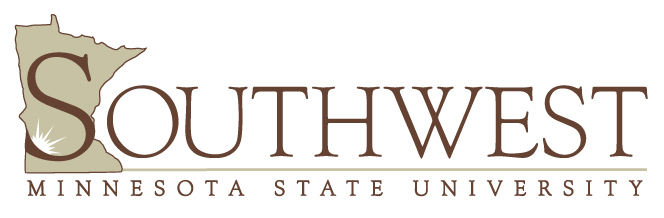 Official Transcripts
Handled by our Registration and Advising Office
Requested completely online (do not complete paper copies)
Not an immediate turnaround
Requests are only good for 30 days.  Students should not complete this process until the course is complete.
Students should check the “until all grades are posted” option

Unofficial Transcripts:
Sign on to E-services (check the Display Name box)
Click on Grades and Transcripts
Can be obtained immediately
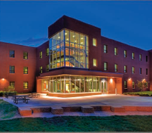 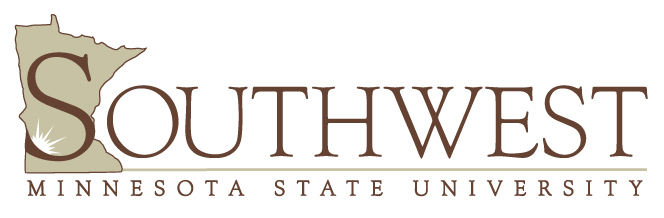 Surveys
For accreditation purposes, the College Now program is required to conduct several surveys of the different individuals involved with our concurrent enrollment program.  

Student Satisfaction
Teacher/Counselor/Principal
1 year student out
4 year student out
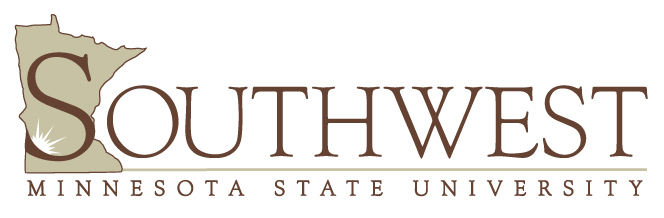 Who to Contact
SMSU Faculty Mentor - Questions regarding anything with the course  itself  including: content, rigor, expectations, testing, grading and issues related to academic misconduct


Assistant Director of College Now – All registration issues including e-applications, course registration, roster verification, process of applying to teach additional courses, and HLC credentialing reviews


Concurrent Enrollment Director – Issues related to concerns with mentor, academic misconduct, student appeals, HLC credentialing course approval, and any general issues or concern with the SMSU College Now program
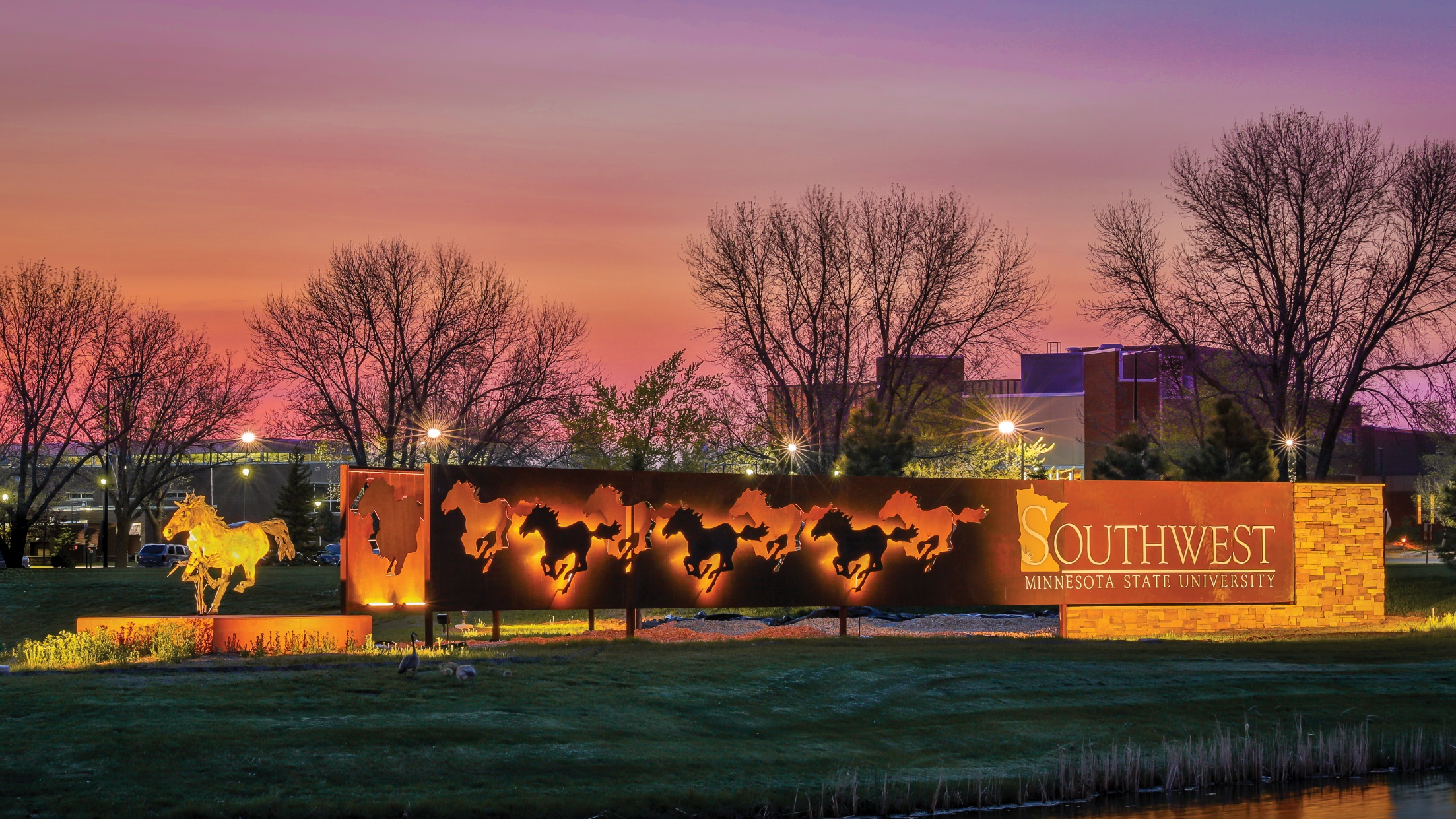 Next Session:  Academic Disciplines